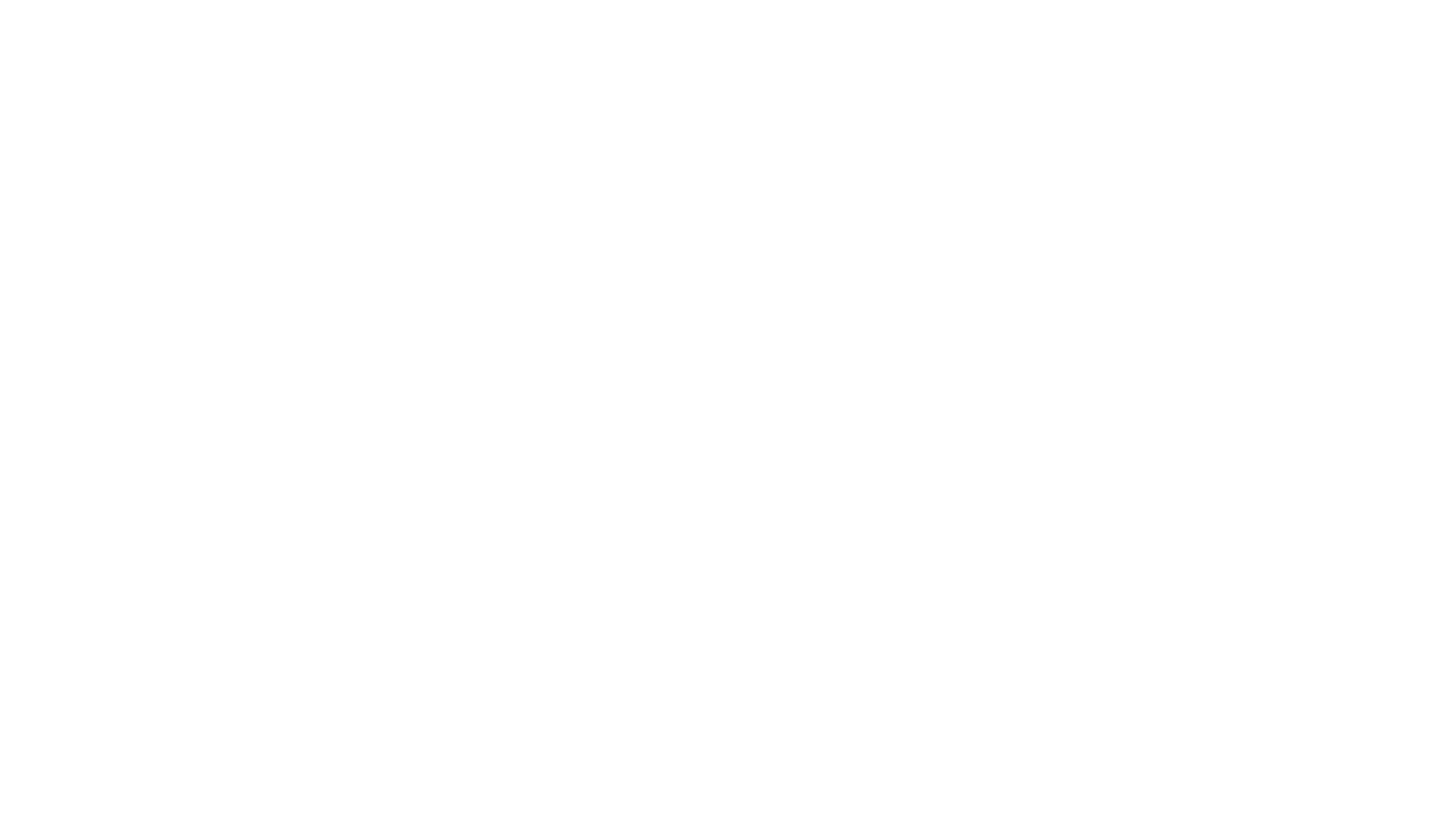 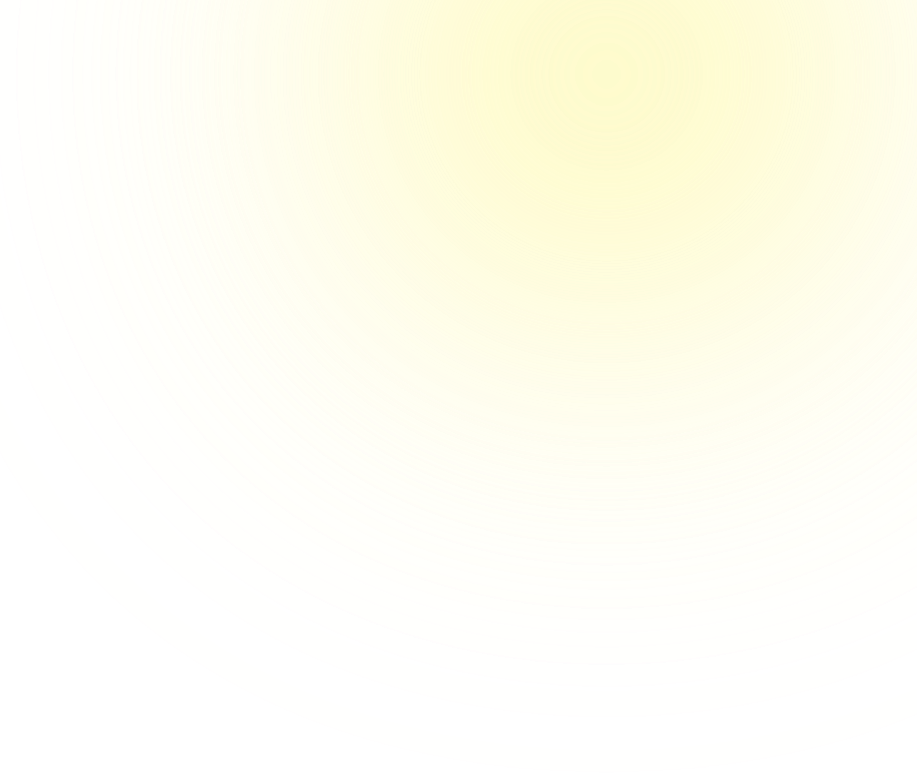 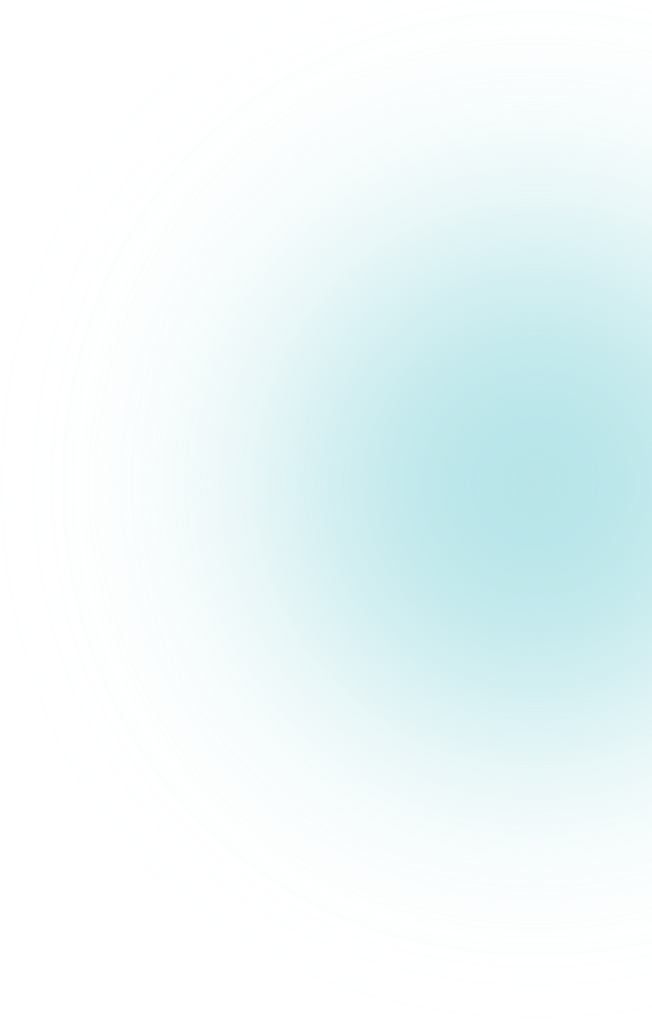 微信二维码
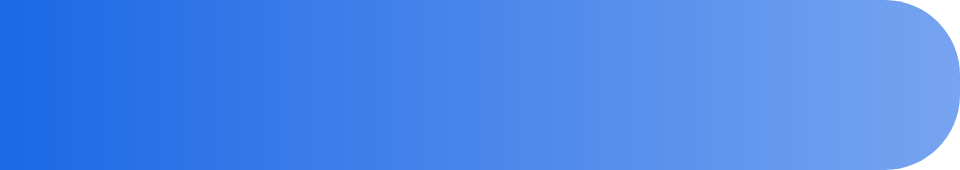 参会嘉宾-自我介绍（2分钟）
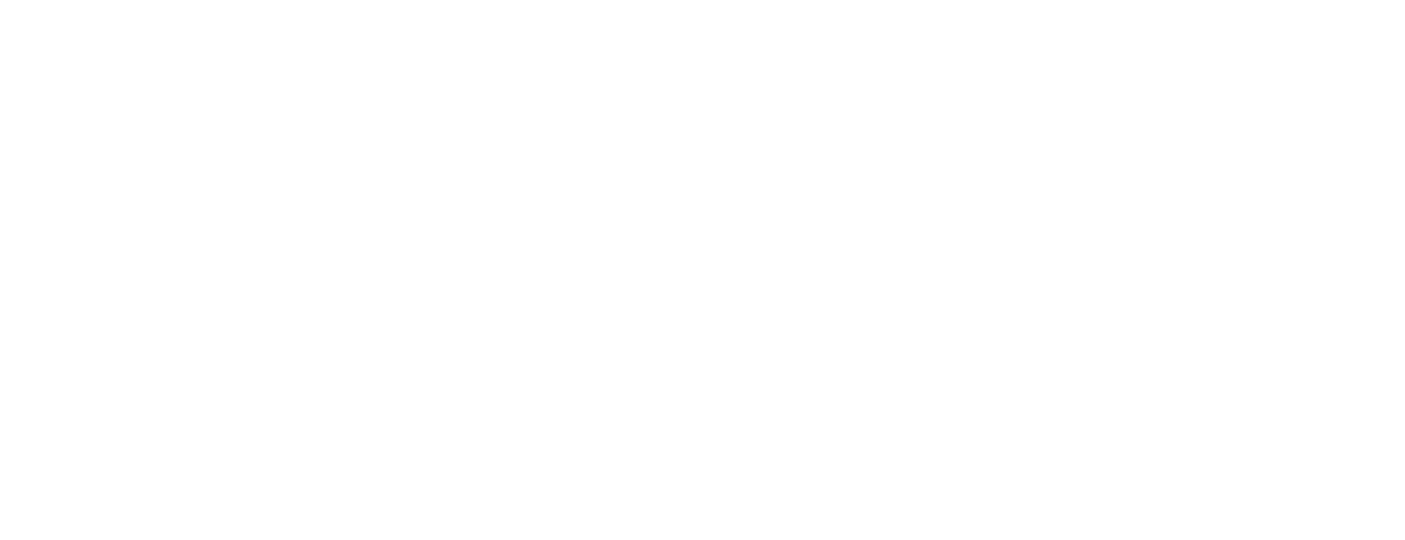 【姓名和手机】： 
【家乡】： 
【公司名称和地址】：
【职务】：
【公司主营业务和优势】：
【需要引荐资源】：
【我能提供的资源】：
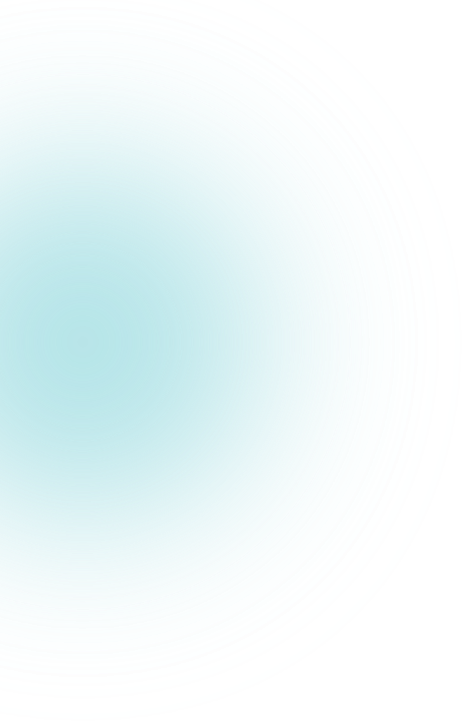 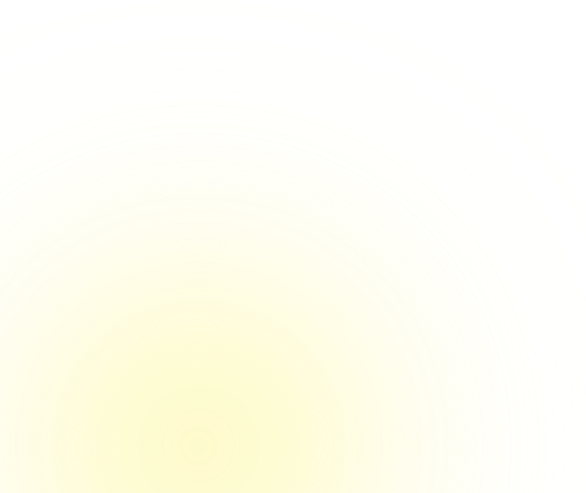